Komitet Rady Ministrów do spraw Cyfryzacji
Budowa i wdrożenie Lokalnego Systemu Informatycznego (LSI)
Wnioskodawca: Minister Cyfryzacji
Beneficjent: Centrum Projektów Polska Cyfrowa
Partnerzy: Kancelaria Prezesa Rady Ministrów
Okres realizacji projektu
Koszt i źródło finansowania projektu
Cel i produkty projektu
Cel główny: "Program Zintegrowanej Informatyzacji Państwa" – zwiększenie liczby obywateli korzystających z Internetu w relacjach z administracją publiczną, zapewnienie interoperacyjności istniejących oraz nowych systemów teleinformatycznych administracji publicznej
"Strategia na rzecz Odpowiedzialnego Rozwoju do 2020 (z perspektywą do 2030 r.)" – realizacja celu III.3. zwiększenie wykorzystania technologii cyfrowych, w szczególności w zakresie zapewnienia odpowiedniej jakości treści i usług cyfrowych; 2030 – realizacja celów w obszarze efektywności i sprawności państwa, związanych z dostępnością i rozwojem e-administracji
Produkty projektu (systemy teleinformatyczne) – interoperacyjność
Plan:
Realizacja:
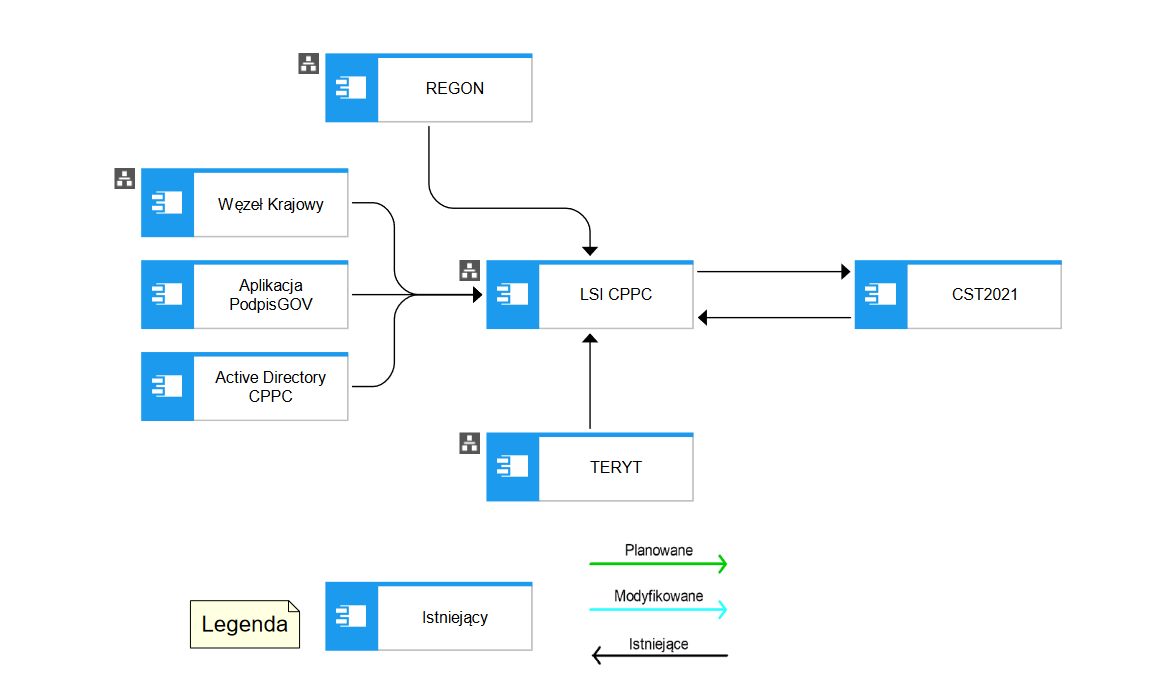 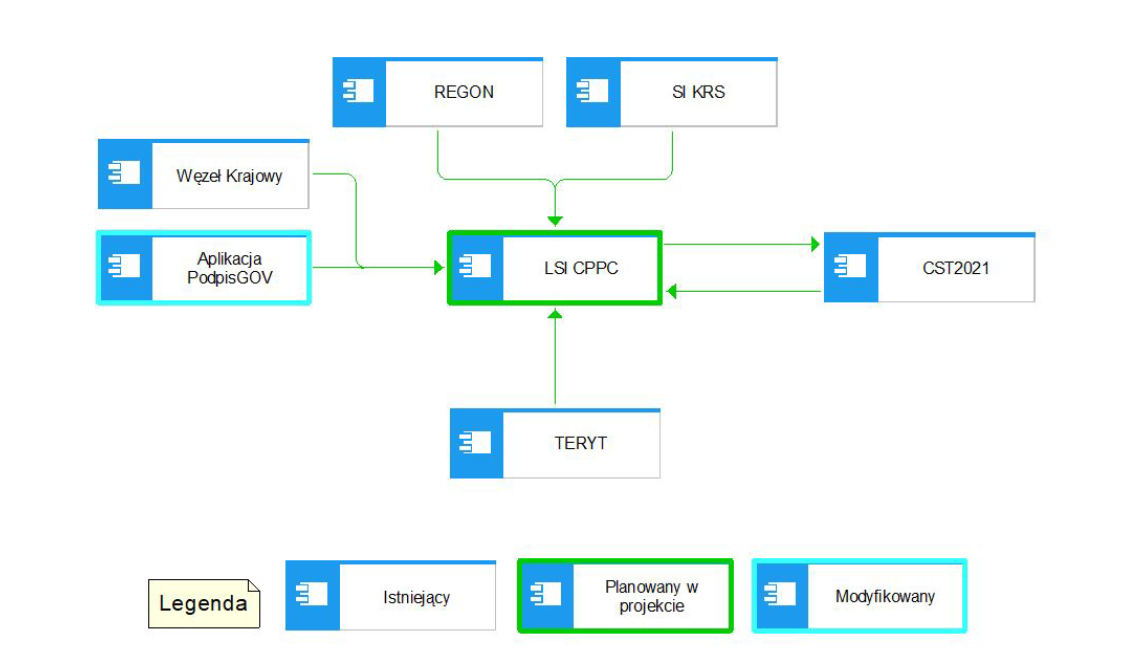 Wskaźniki produktu projektu (odstępstwa od założeń)
Wskaźniki rezultatu projektu (odstępstwa od założeń)
Utrzymanie efektów projektu
Zagrożenia:
Zmienność regulacji prawnych i wymagań funkcjonalnych do systemu
Niewłaściwie oszacowane koszty utrzymania projektu
Brak zabezpieczenia środków finansowych na utrzymanie systemu po jego wdrożeniu
Niewystarczające zasoby ludzkie
Komitet Rady Ministrów do spraw Cyfryzacji
Dziękuję za uwagę